A Balkán XXI. századi kihívásai:radikalizmus, populizmus, demokrácia
Dr. Ördögh Tibor,
egyetemi adjunktus,
NKE-NETK Európa-tanulmányok Tanszék
Radikalizmus a Balkánon
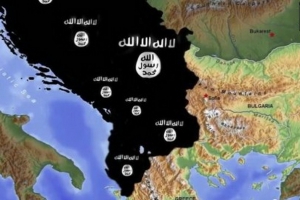 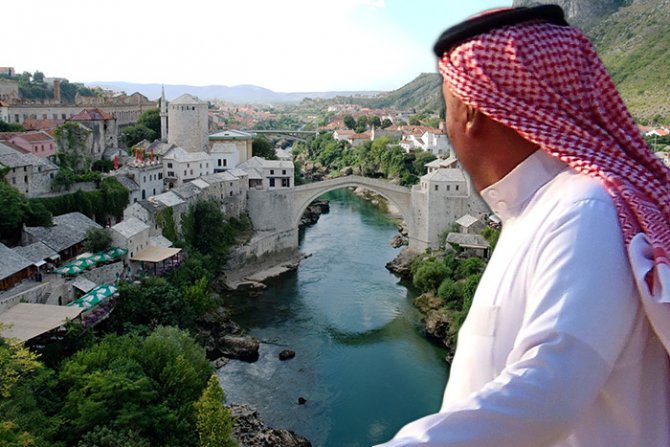 Támogatások
Irán,
Törökország,
Szaúd-Arábia,
Egyesült Arab Emirátus,
Kína,
Stb.
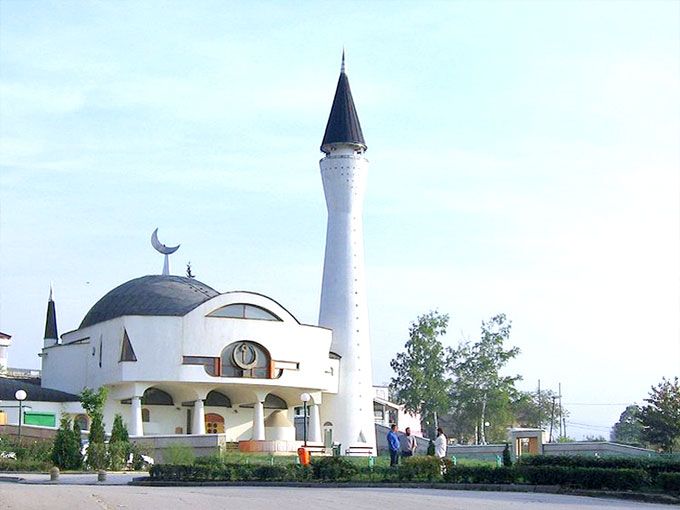 ISIS fenyegetések
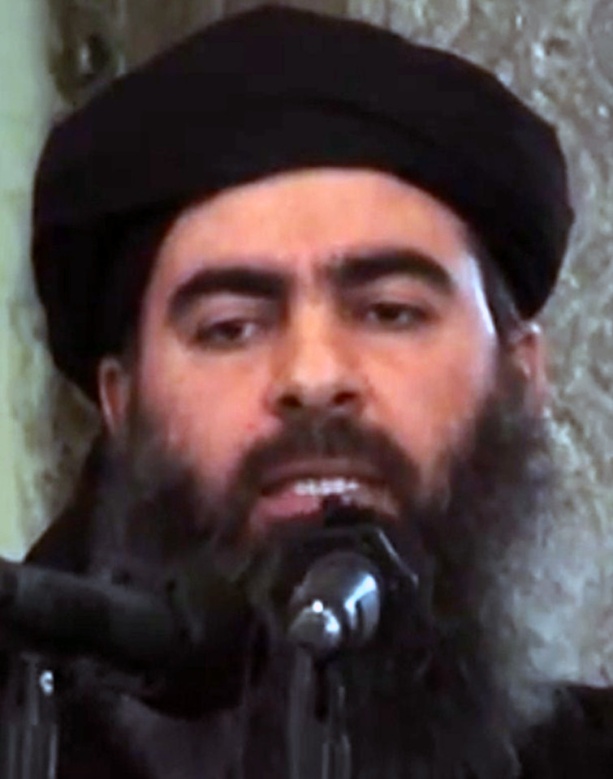 2014.09.02.: Abu Bakr al-Baghdadi, az Iszlám Állam vezetője videoüzenetben megfenyegette Szerbiát.
	„Hét napon belül ürítsék ki a damaszkuszi szerb nagykövetséget és rendeljék haza az összes diplomatát, különben mindenkivel végeznek.”
2015.11.25.: Fenyegetés Szerbiának, Horvátországnak és Macedóniának.
	„Ha [a zászlók száma] eléri a 80-at, akkor – ahogyan a próféta is megmondta – a háború lángjai végül elégetnek benneteket a halál dobjain”.
2017.06.09.: Fenyegetés Szerbiának és Horvátországnak muzulmánok meggyilkolása miatt.
Abu Bakr al-Baghdadi
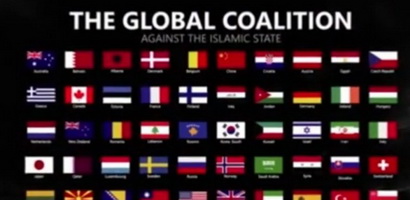 ISIS toborzó-központok?
Koszovó: Kaçaniku (30.000-ből 24 férfi)
Szerbia: ?
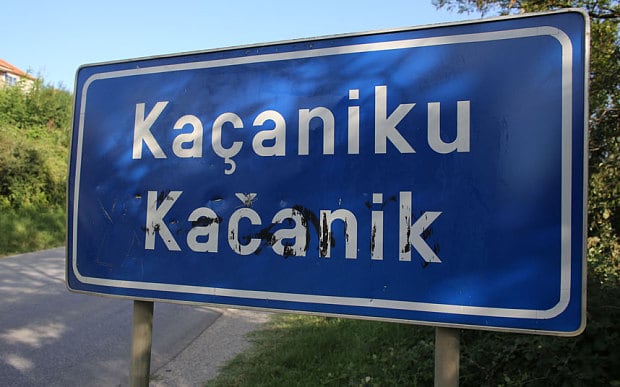 ISIS és a Balkán
Kb. 800 fő csatlakozott az ISIS-hez (Europol).
Szerbia: 
49 fő csatlakozó
Bosznia-Hercegovina: 
300 fő csatlakozó (2016: 61 nő, 81 gyermek) – 30 halott,
50 fő visszatérő,
20 fő letartóztatása és eljárása
Koszovó: 
315 fő csatlakozó (44 nő) - 58 halott,
kb. 70 fő visszatérő,
2015-től 100 fő letartóztatása, 50 eljárás.
Albánia: 
100 fő csatlakozó (2012-2014),
kb. 30 fő visszatérő,
25 fő letartóztatása.
Macedónia: 
110 fő csatlakozó (6 nő) – 25 halott,
kb. 86 fő visszatérő,
29 fő letartóztatása.
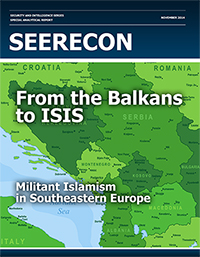 „A magyar határtól 100 km-re”
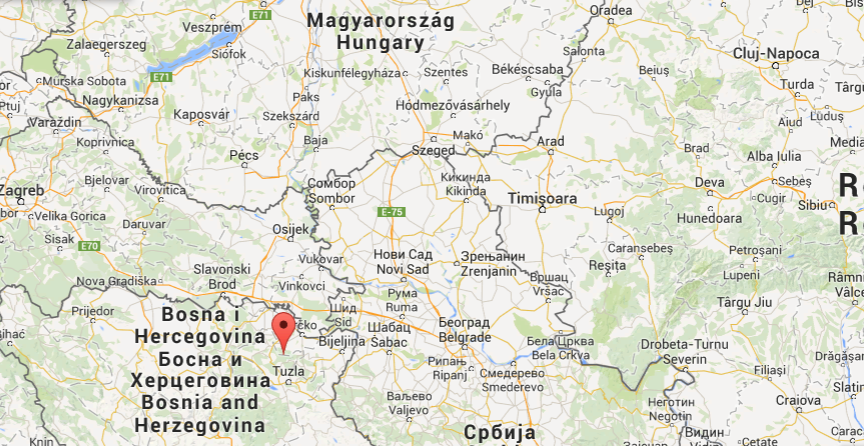 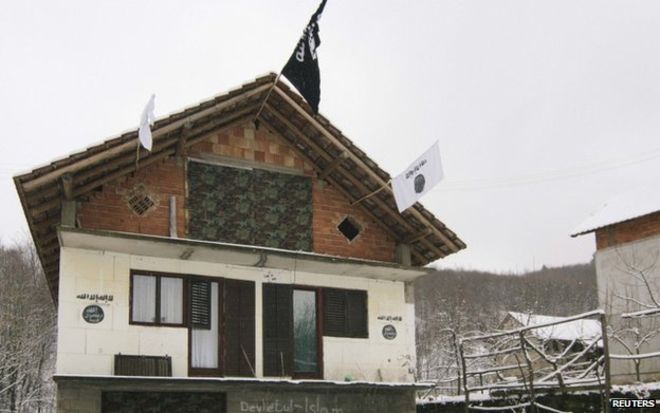 Gornja Maoča (Bosznia-Hercegovina), 2015.02.05.
Nurset Imamovič
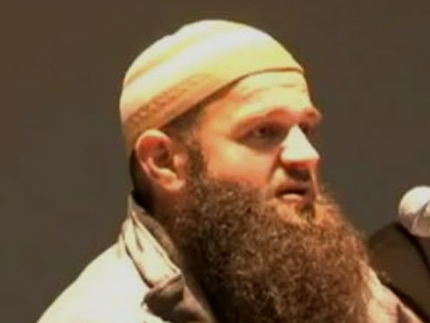 Husein Bilal Bosnic
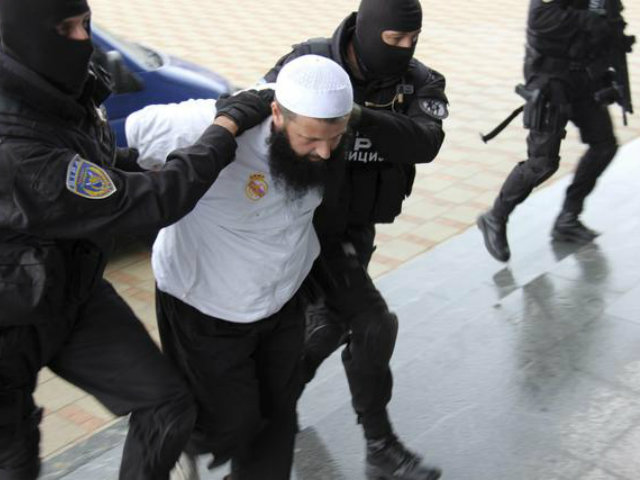 Elvira Karalič(két kiskorú gyermekét – 10 éves fiát, 3 éves kislányát – és 13 év házasság után a férjét hagyta otthon)
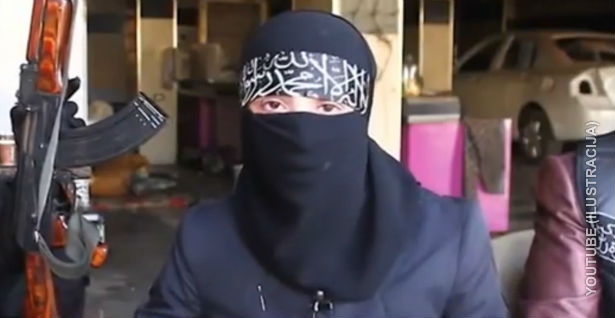 Fenyegetés Boszniának2017.06.08.
"Attack them, kill them using silencers, that is indeed a glorious act ... kill them in front of their children and wives. Spill their dirty blood, let it run down the streets of the Balkans.„
	
	“Your blood is dearer and sweeter to us than that of the Serbs and Croats.”
					 Rumiyah

	"A hagyományos iszlám mérsékelt, nyílt és valódi értelmezése ezen a területen a legjobb gátja a muzulmánok radikalizálására irányuló minden kísérletnek." 
				 Bakir Izetbegović
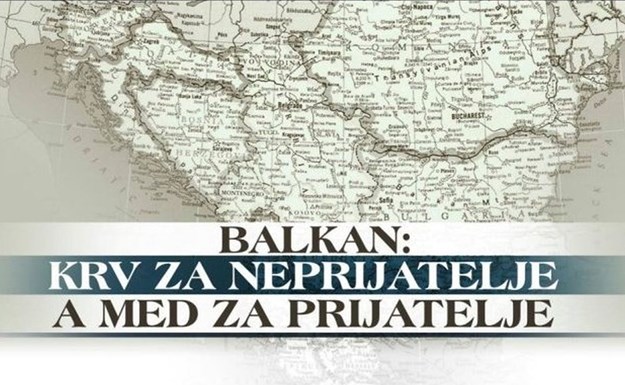 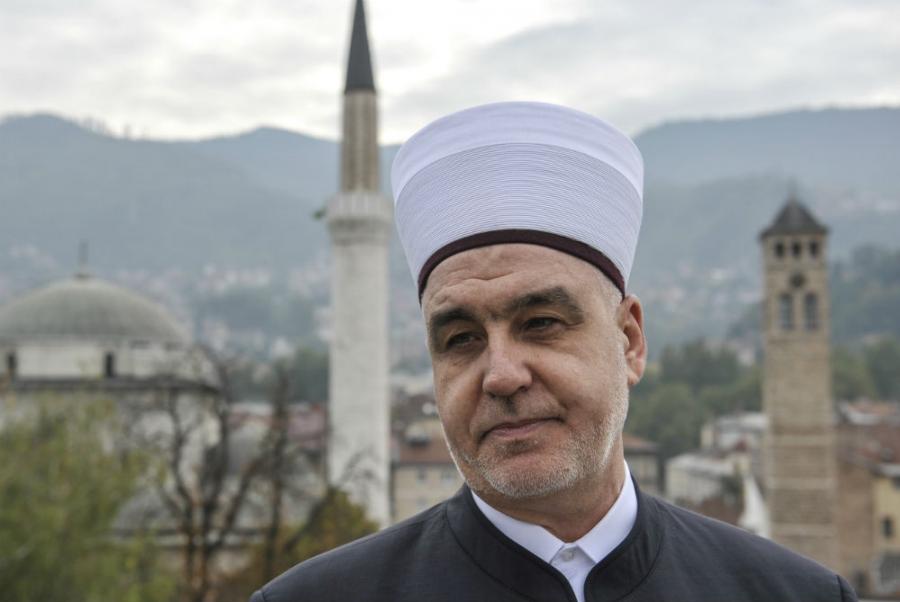 Husein Kavazović, BiH nagymuftija
Chamile Tahiri
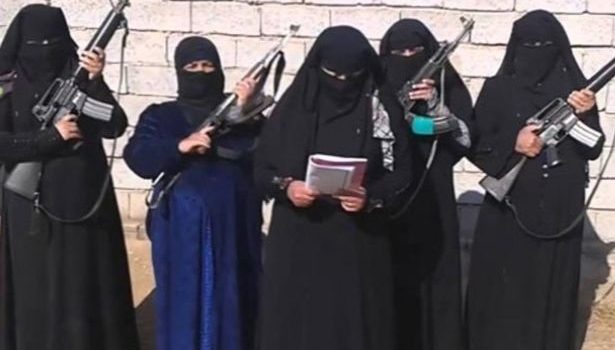 Lavdim Muhaxheri„Abu Abdullah al Kosova”(balkáni mészáros)
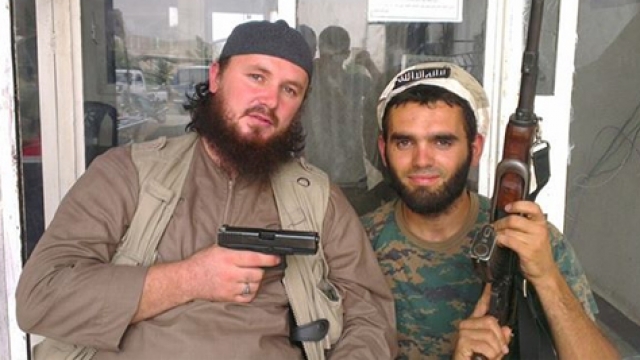 Állami válaszok
Szerbia (2014-):
A külföldi háborúkban vagy fegyveres összetűzésekben való részvétel 6 hónaptól 5 évig terjedő börtönbüntetéssel sújtható. A bűncselekmény súlyosabb formája az, ha az illető egy csoport tagjaként vett részt a harcokban, ezért 1-8 évig terjedő börtön róható ki.
A külföldi háborúkban való részvétel szervezése 2-10 év börtönbüntetés jár.
Bosznia-Hercegovina (2014-):
10 évig terjedő börtönbüntetéssel sújthatja a külföldi hadszíntéren harcoló zsoldosokat,
5 évig terjedő szabadságvesztéssel azokat, akik katonai vagy félkatonai osztagokat szerveznek külföldi harcokra, illetve felkészítik, kiképzik az önkénteseket,
4 évre ítélhetők azok, akik nyilvánosan vagy a médián keresztül a külföldi harcokban való részvételt népszerűsítik.
Albánia (2014-):
katonai vagy félkatonai szervezetekbe való toborzás 3 évig terjedő börtönbüntetés,
Részvételért 15 évig terjedő börtönbüntetés,
Terrorszervezet pénzelése is büntetendő.
Macedónia (2014):
Katonai vagy félkatonai szervezetben  való részvétel, finanszírozás 5 évig terjedő börtönbüntetéssel,
Toborzás minimum 4 évig terjedő börtönbüntetés
Koszovó (2015-):
15 évig terjedő börtönbüntetéssel sújtja azokat, akik külföldi katonai, félkatonai vagy rendőri egységekhez csatlakozva zsoldosként vesznek részt bármilyen összetűzésben Koszovó területén kívül. 
büntetik azokat is, akik a harcokban való részvételre buzdítanak vagy toboroznak másokat.
Monenegró (2014):
2-10 évig terjedő börtönbüntetéssel sújtja azokat, akik külföldi katonai, félkatonai vagy rendőri egységekhez csatlakozva zsoldosként vesznek részt bármilyen összetűzésben Montenegró területén kívül, beleértve  személyek vagy csoport szállítását, képzését, irányítását, továbbá szervezethez csatlakozik.
Börtönbüntetéssel sújtható az is, aki pénzügyileg vagy más módon segítséget  nyújt montenegrói állampolgároknak a csatatérre való távozásához.
Demokrácia a Balkánon
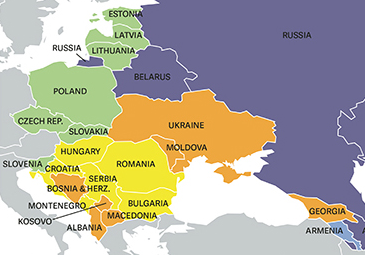 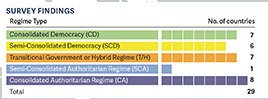 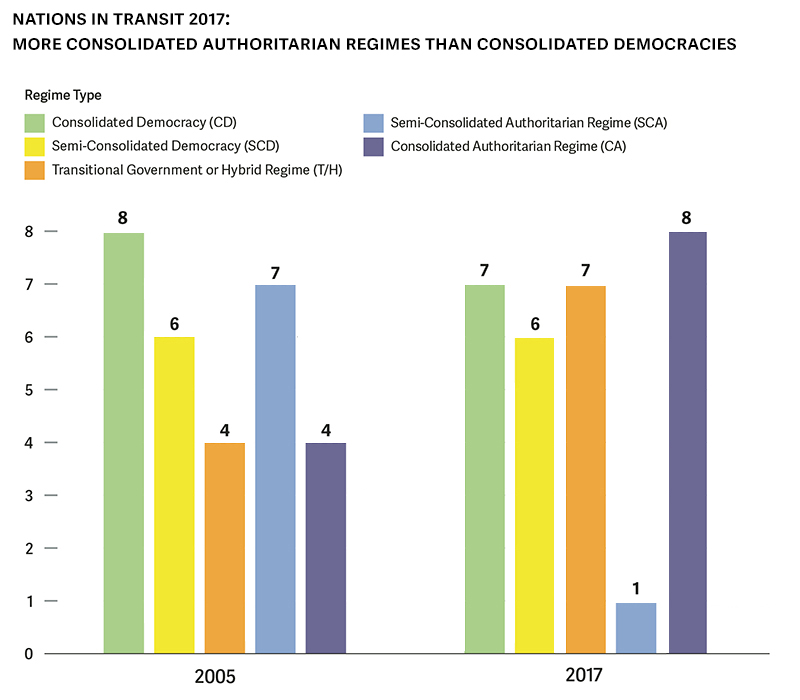 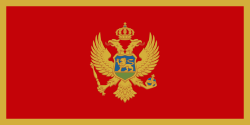 MontenegróNation in Transit:Félig konszolidált demokrácia
Forrás: Freedom House
Montenegró
Forrás: Bertelsmann Stiftung
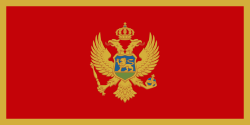 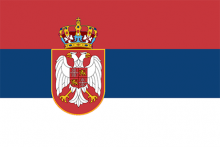 SzerbiaNations in Transit: Félig konszolidált demokrácia
Forrás: Freedom House
Szerbia
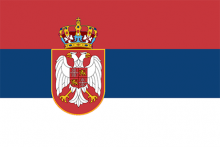 Forrás: Bertelsmann Stiftung
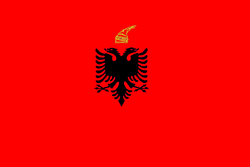 AlbániaNations in Transit:Hibrid rezsim
Forrás: Freedom House
Albánia
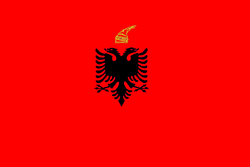 Forrás: Bertelsmann Stiftung
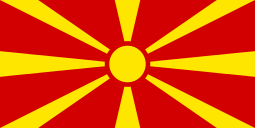 MacedóniaNations in Transit:Hibrid rezsim
Forrás: Freedom House
Macedónia (FYROM)
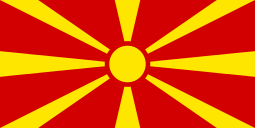 Forrás: Bertelsmann Stiftung
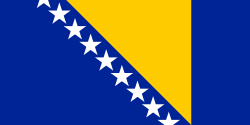 Bosznia-HercegovinaNations in Transit:Hibrid rezsim
Forrás: Freedom House
Bosznia-Hercegovina
Forrás: Bertelsmann Stiftung
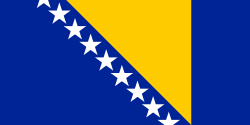 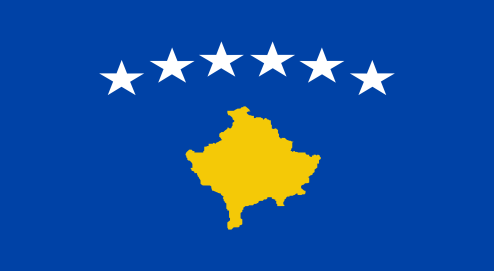 KoszovóNations in Transit:Hibrid rezsim
Forrás: Freedom House
Koszovó
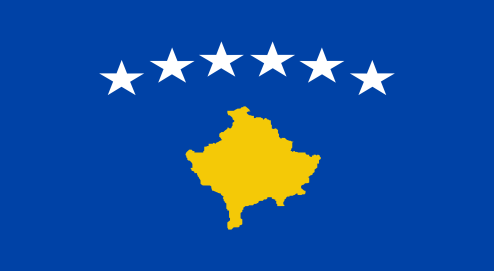 Forrás: Bertelsmann Stiftung
Korrupciós percepciós index
Forrás: Transparency International
Populizmus a Balkánon
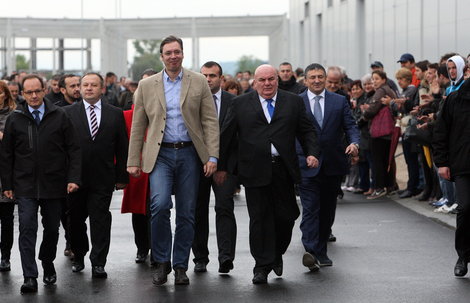 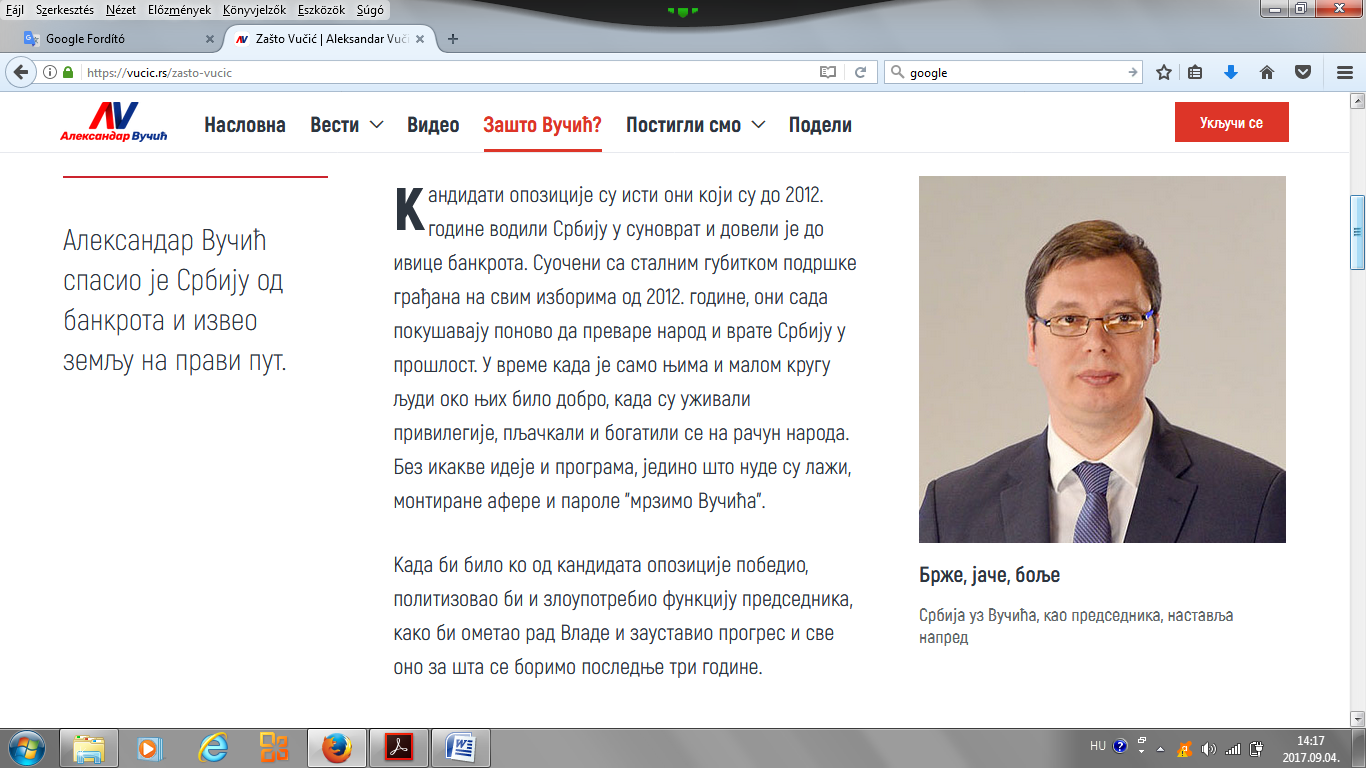 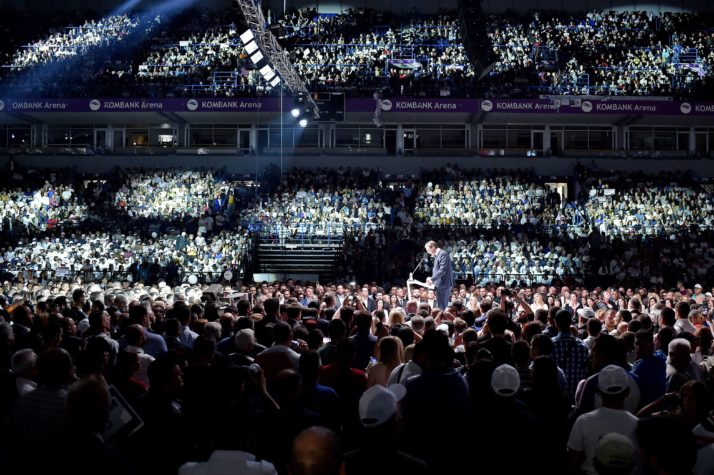 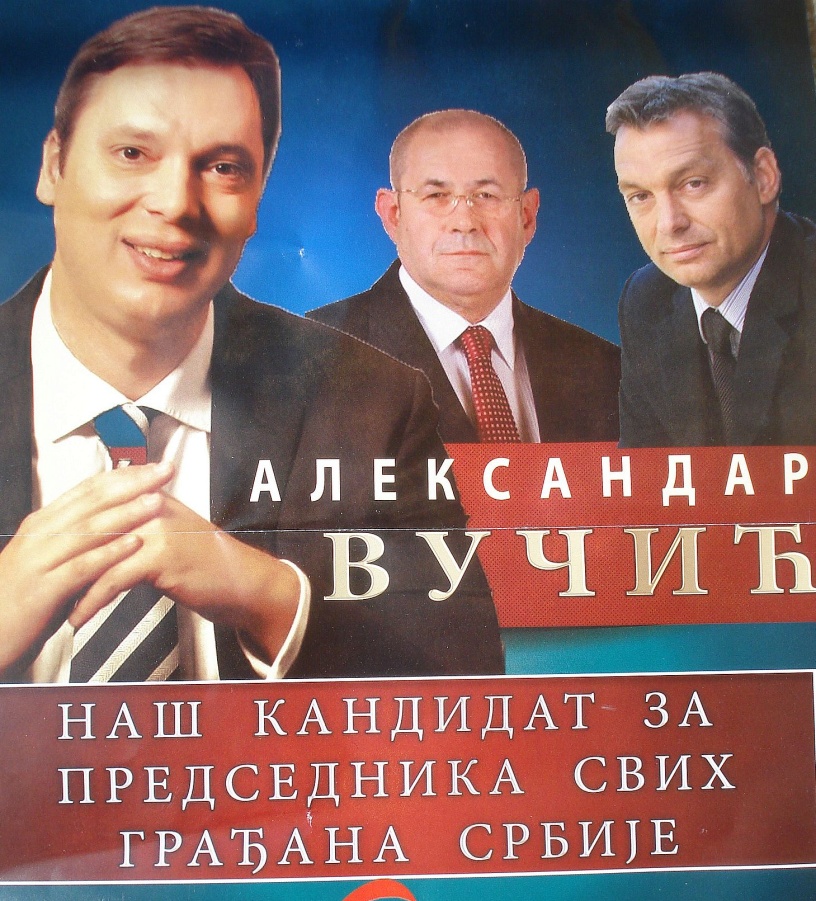 „Aleksandar Vučić megemelte hazánk nemzetközi hírnevét, visszanyerte diplomáciai és katonai erejét, és stabilitást hozott a térségben.”
Megmentettük a smederevoi Železar vállalat 5.000 munkahelyét.
55 új gyár megnyitása.
130.000 új munkahely,
Munkanélküliség 25,9%-ról 13%-ra csökkent.
138 km új autópálya, 360 új km hely út; 480 km út rekonstrukció; 311 hídépítés.
2 milliárd € FDI (2016).
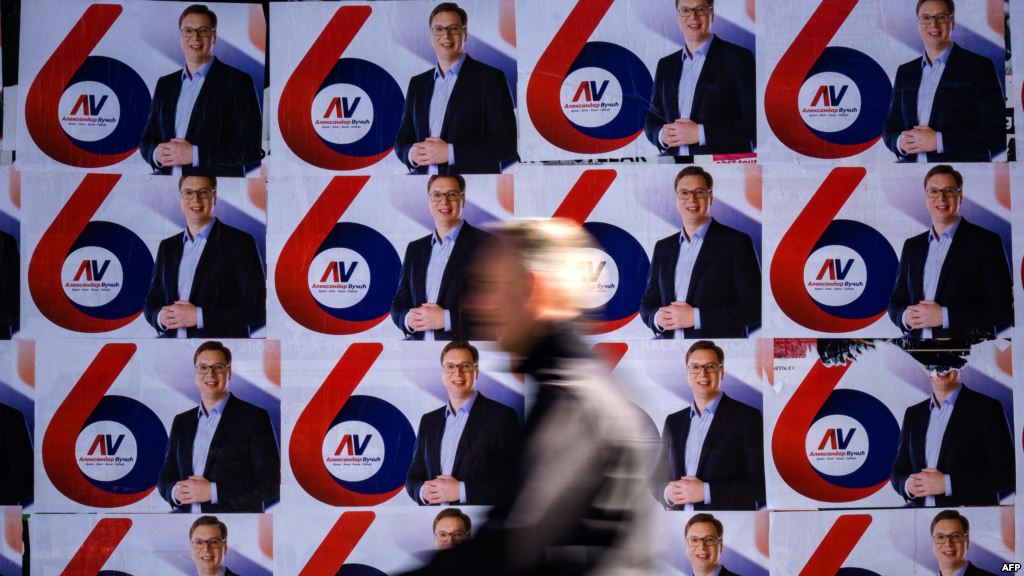 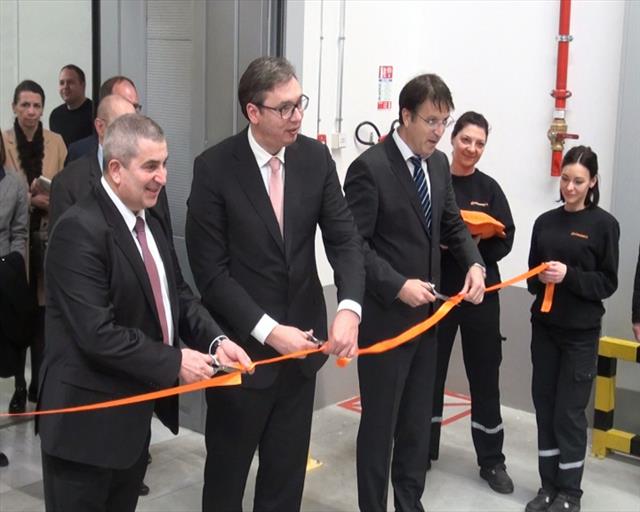 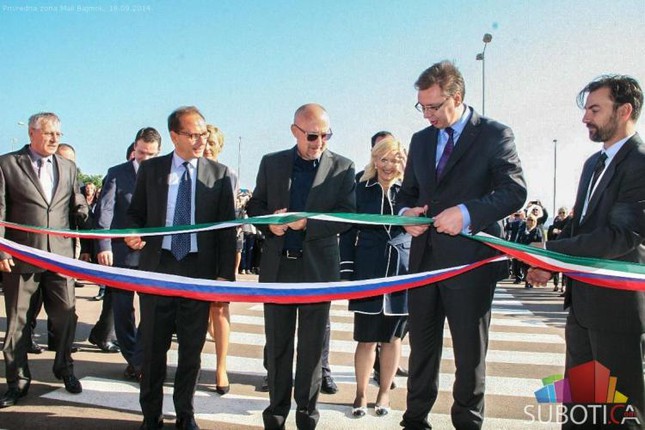 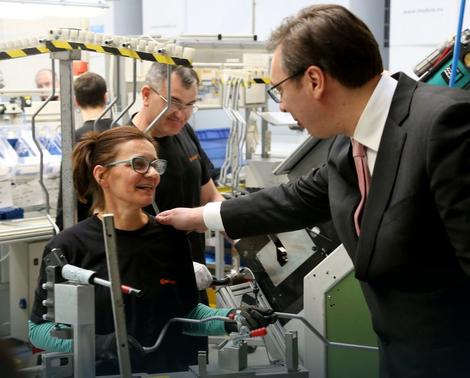 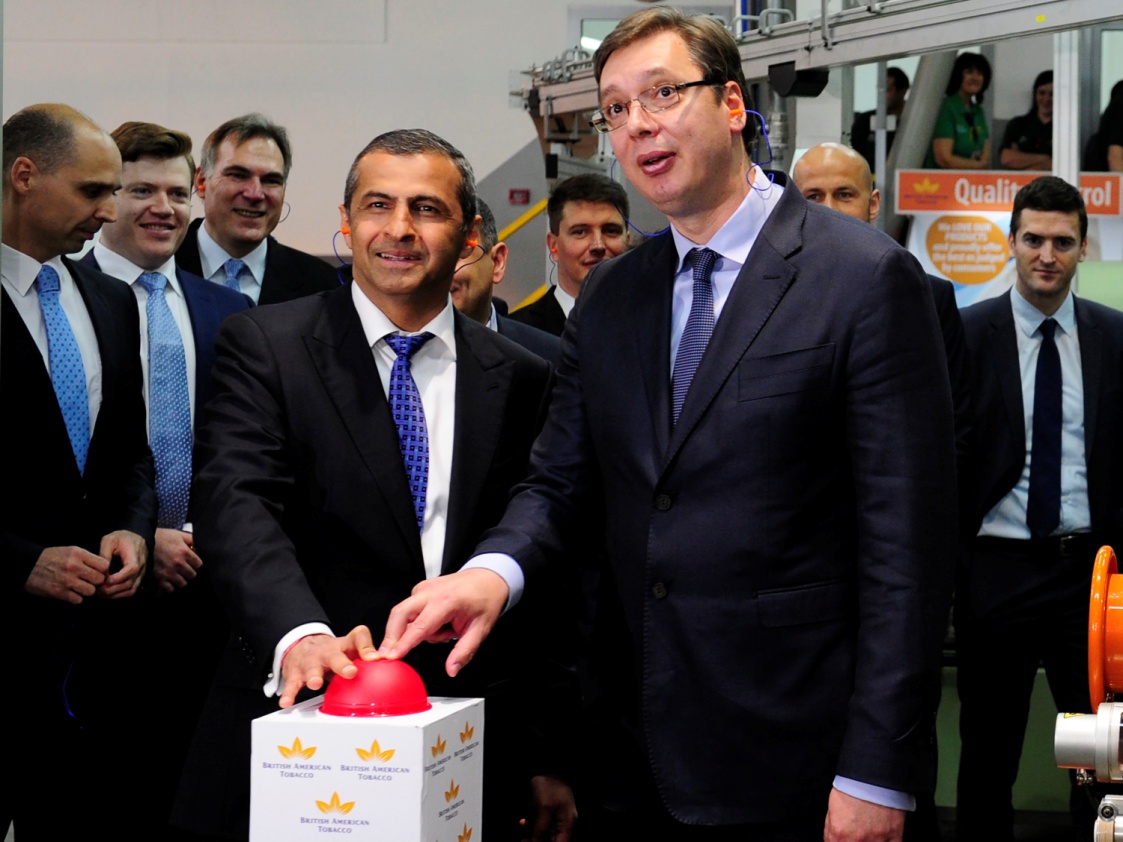 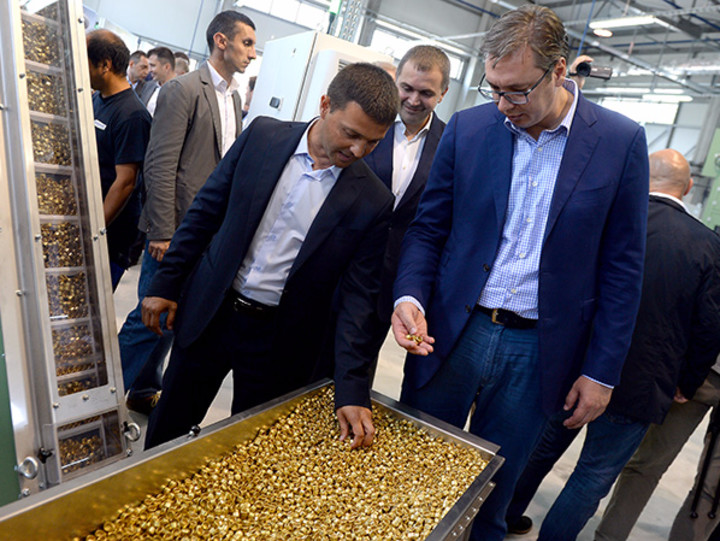 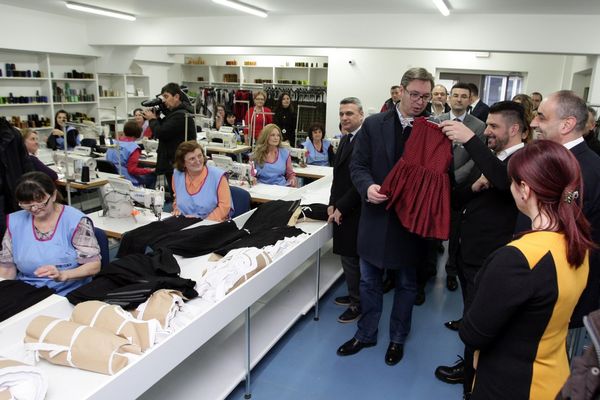 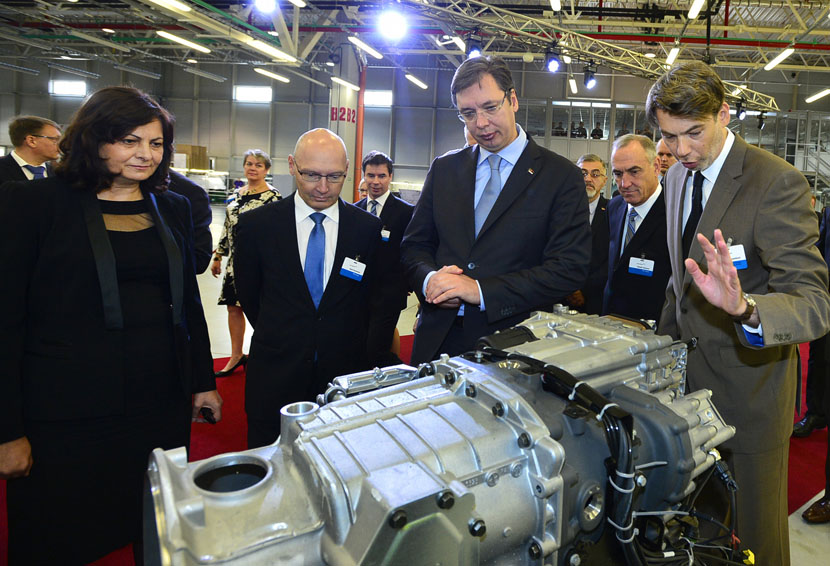 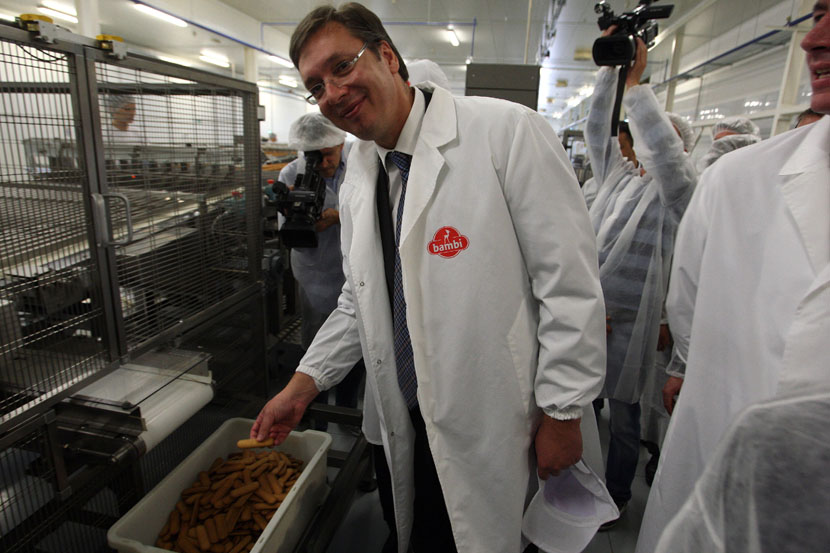 Államfőválasztás 2017
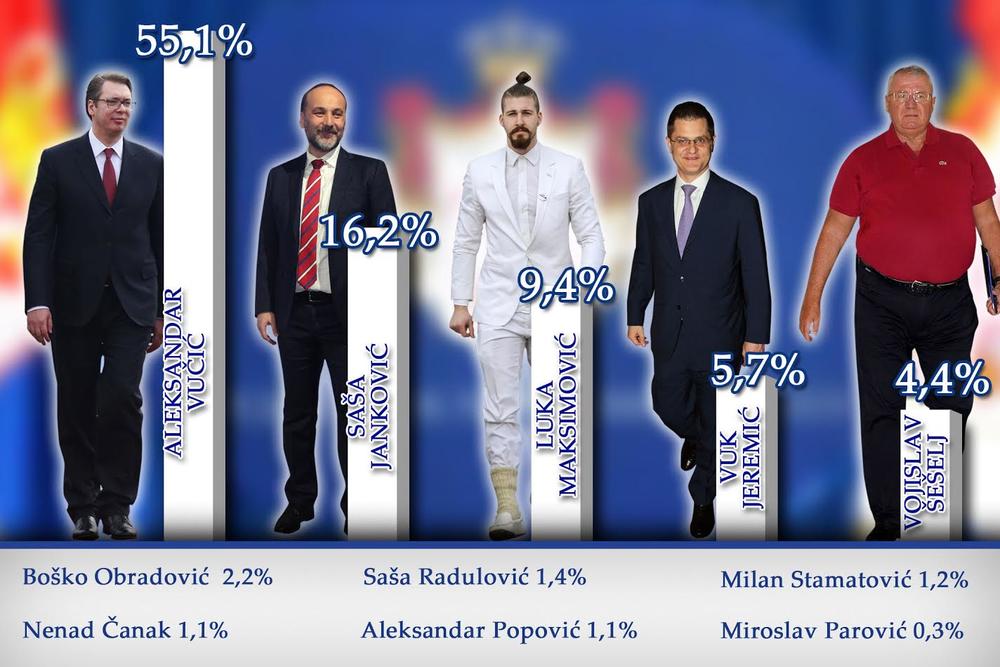 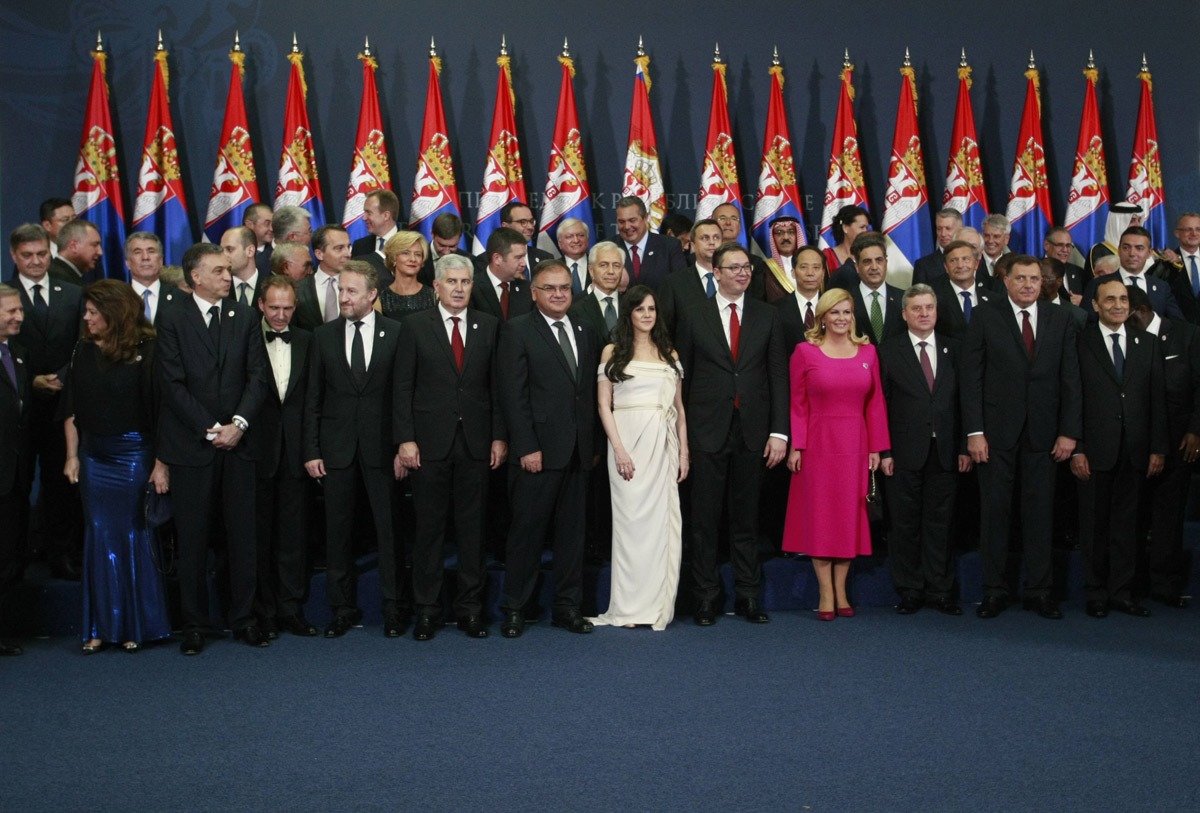 Koszovó és Vučić
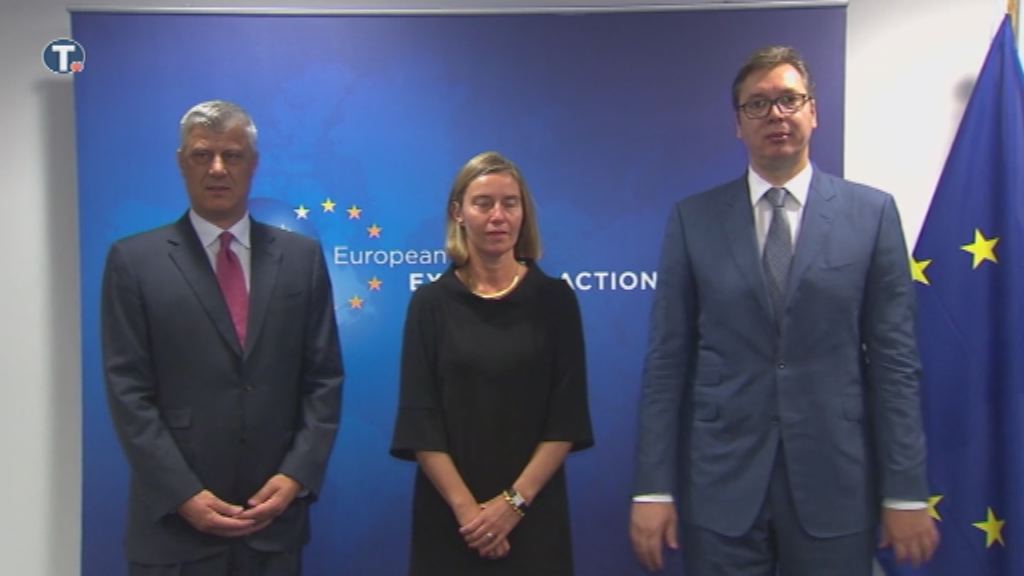 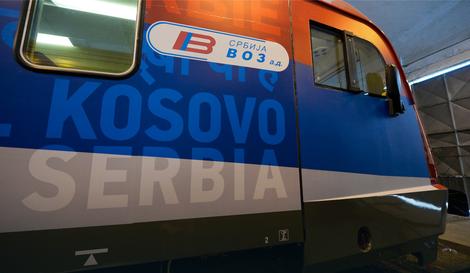 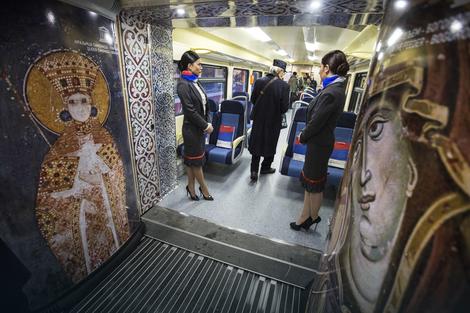 „Akinek veszélyben az élete.”
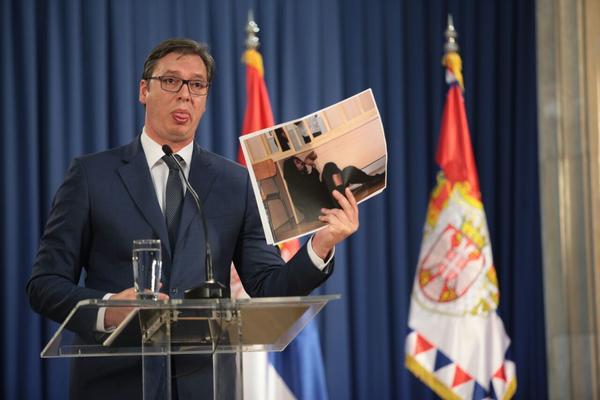 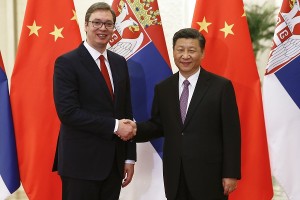 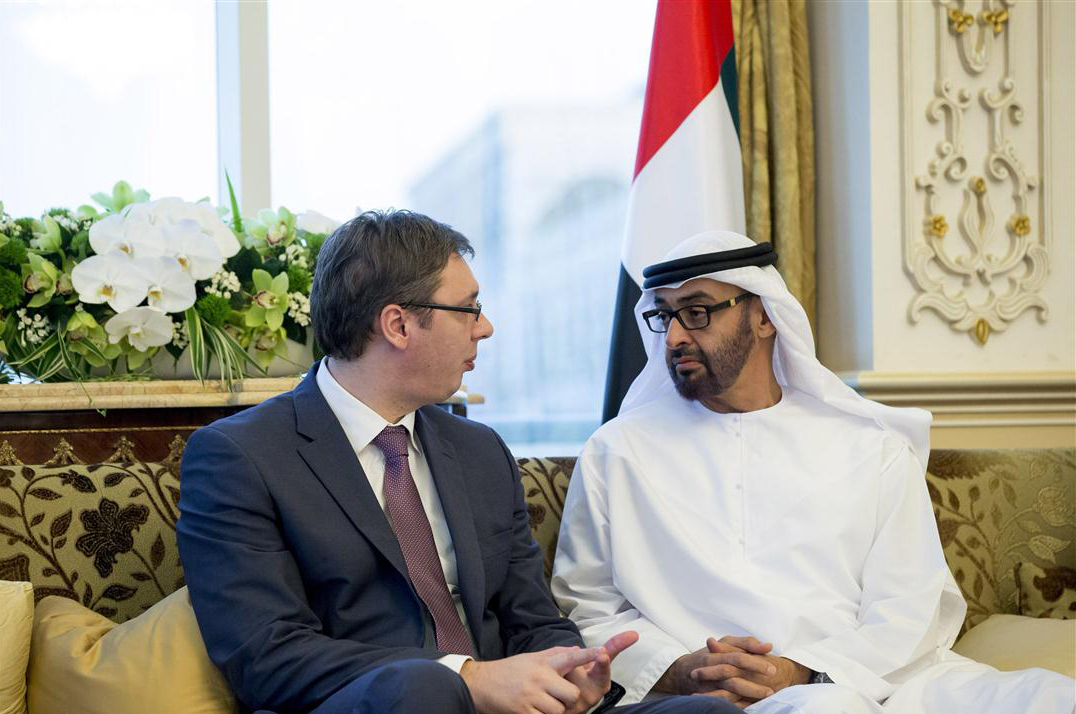 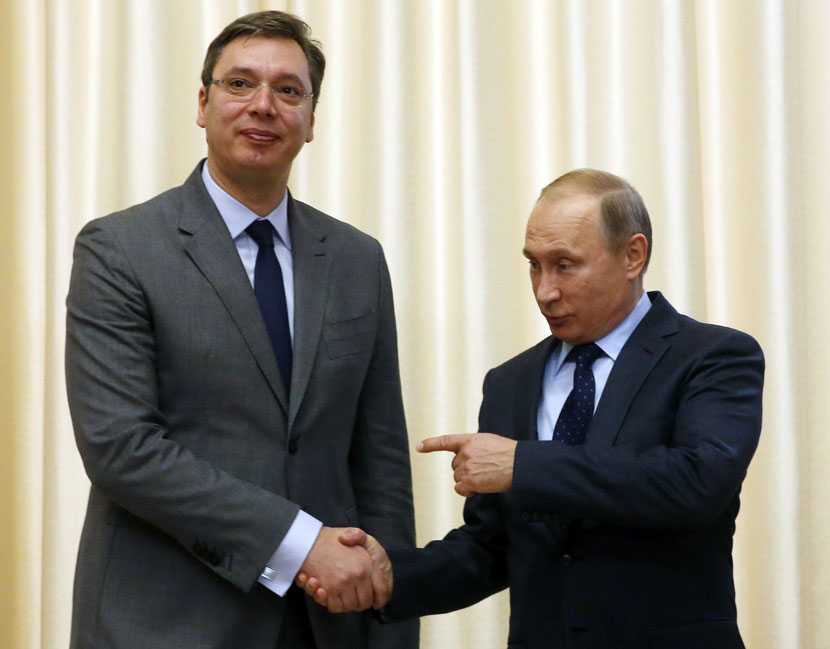 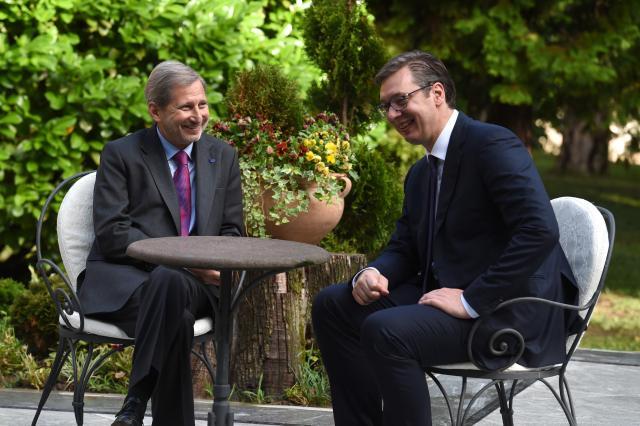 Köszönöm a figyelmet!
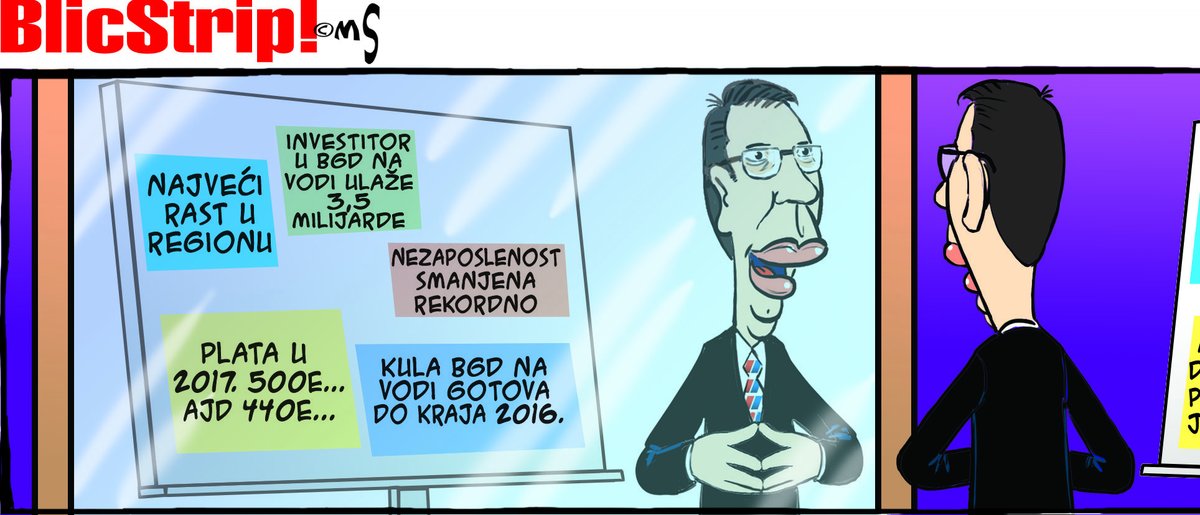